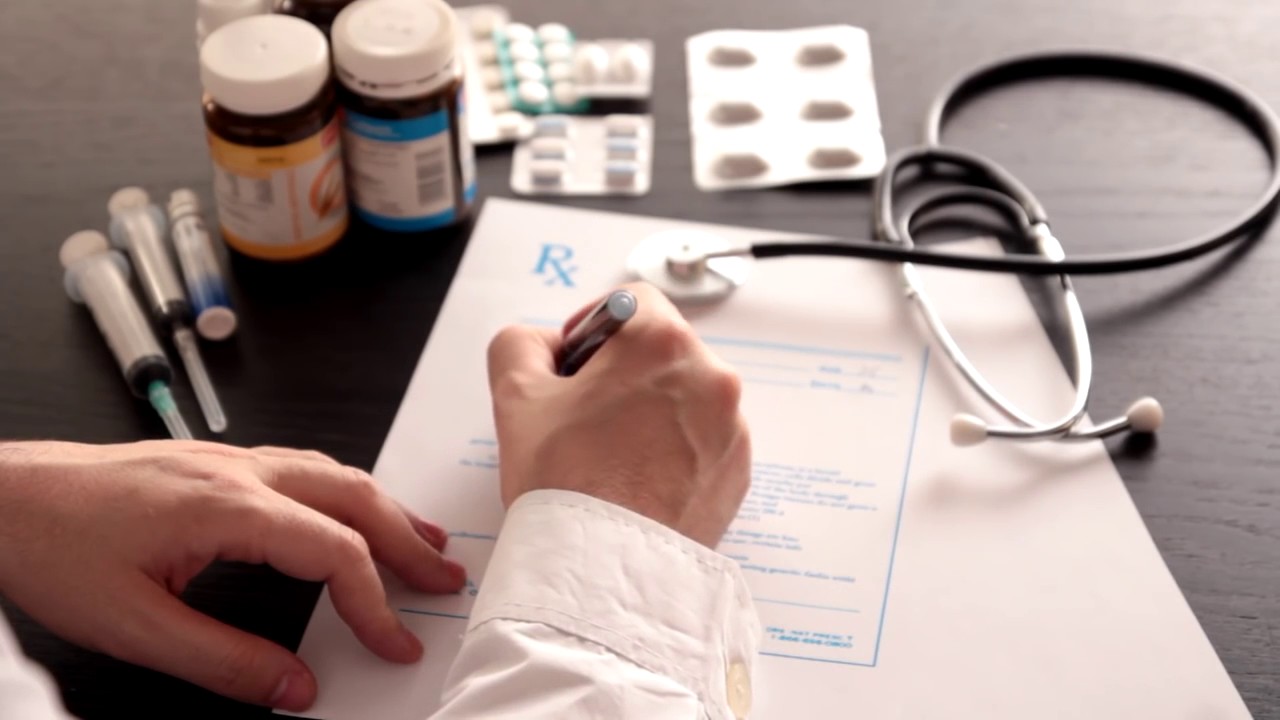 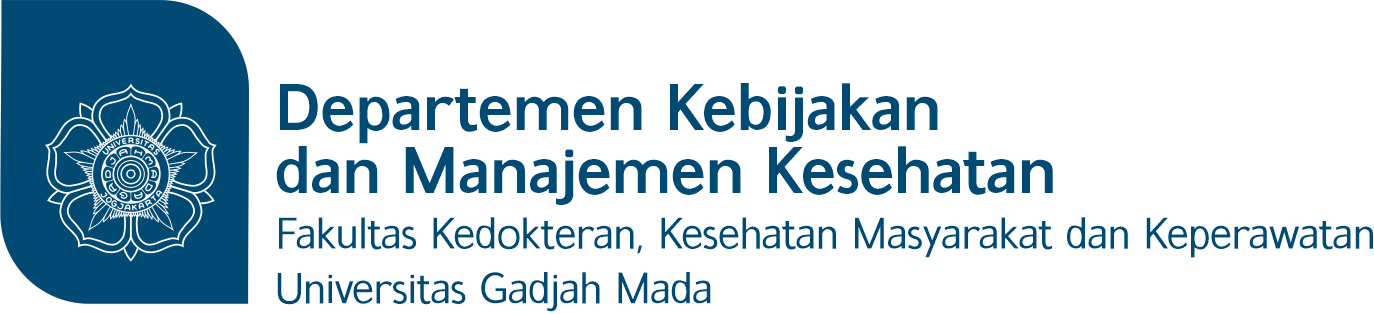 PENYUSUNANINDIKATOR MUTU/KINERJA
dr. C. Tjahjono Kuntjoro, MPH, DrPH
Mengapa perlu melakukan pengukuran ?
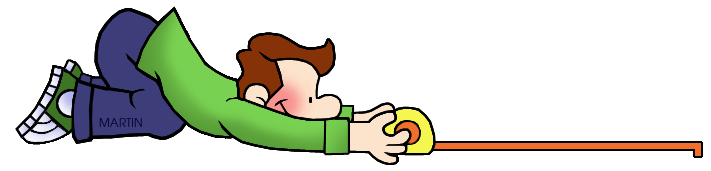 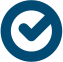 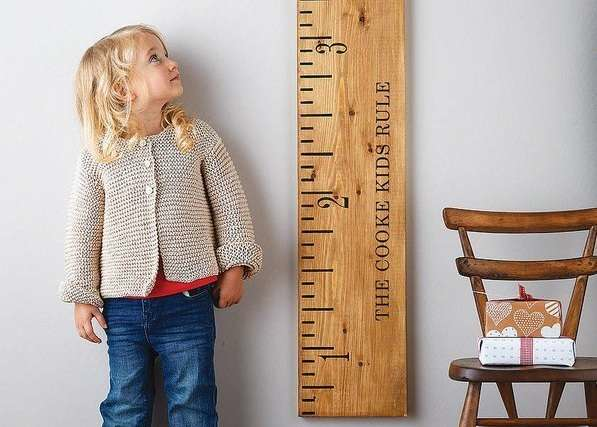 Present state
Compare to standard
Compare to competitors (benchmarking)
Monitor:
Stability
Improvement
Deterioration
Opportunity for improvement
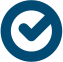 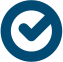 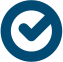 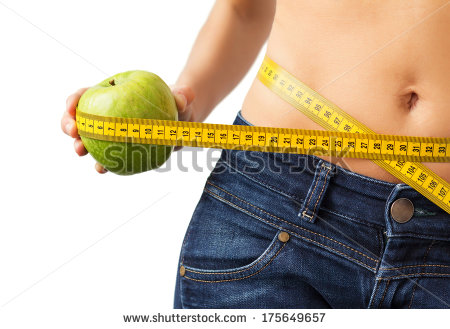 What To Measure?
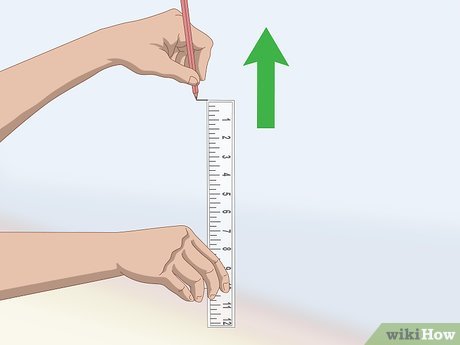 The importance of 	indicators

	The importance of 	instruments
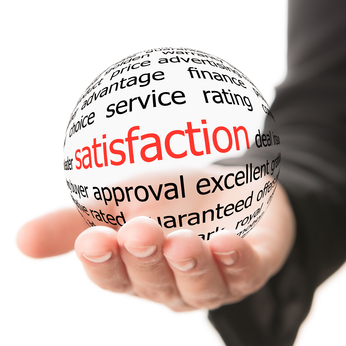 Problems in measurement
Precision 
Accuracy 
Validity
Reliability
Untuk Mengukur
Diperlukan Indikator
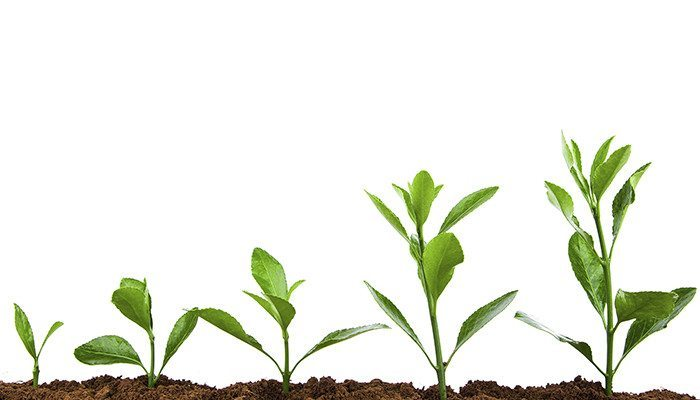 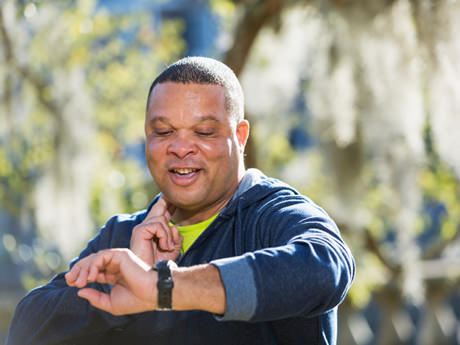 Indikator ntuk Mengukur Pencapaian Target Kinerja/Mutu
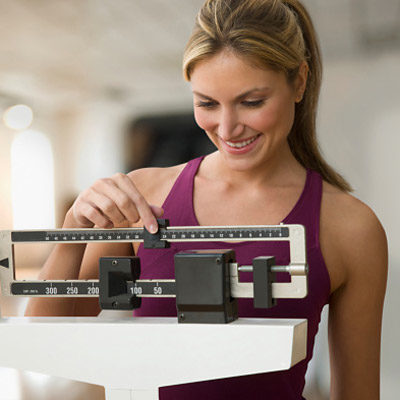 Indikator Mutu Sebagai Wujud Akuntabilitas Pengukuran Kinerja
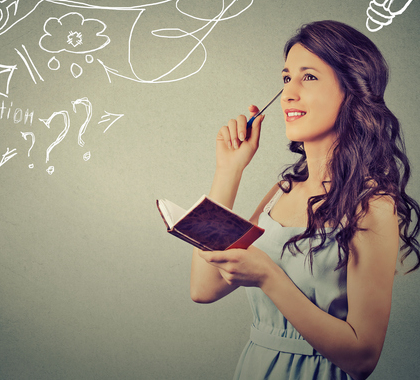 Pertimbangan dalam Memilih Indikator yang Prioritas untuk Menilai Kinerja Pelayanan
Dipersyaratkan  peraturan perundangan
Dipersyaratkan pemilik (pertanggung jawaban)
Ketersediaan data
High risk, high cost, high volume, problem prone
Konsensus
Dipersyaratkan customer
Cara Menyusun Indikator
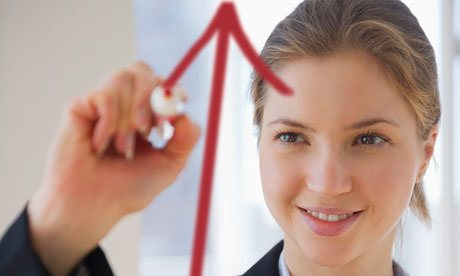 Ada kejelasan tujuan dan latar belakang 
Kejelasan terminologi yang digunakan
Pengumpulan, analisis, interpertasi data 
Numerator dan denominator
Threshold (target)
Ketersediaan data
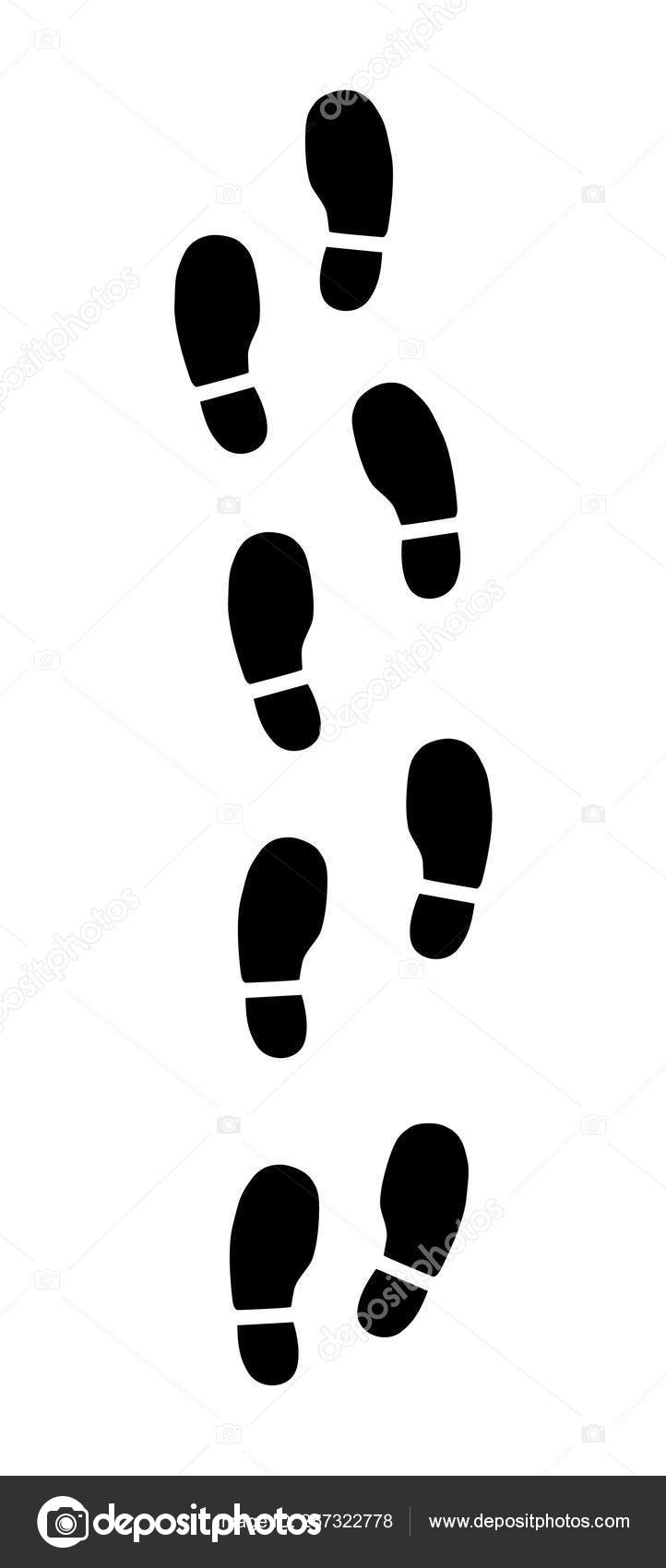 Langkah Penyusunan Indikator Kinerja
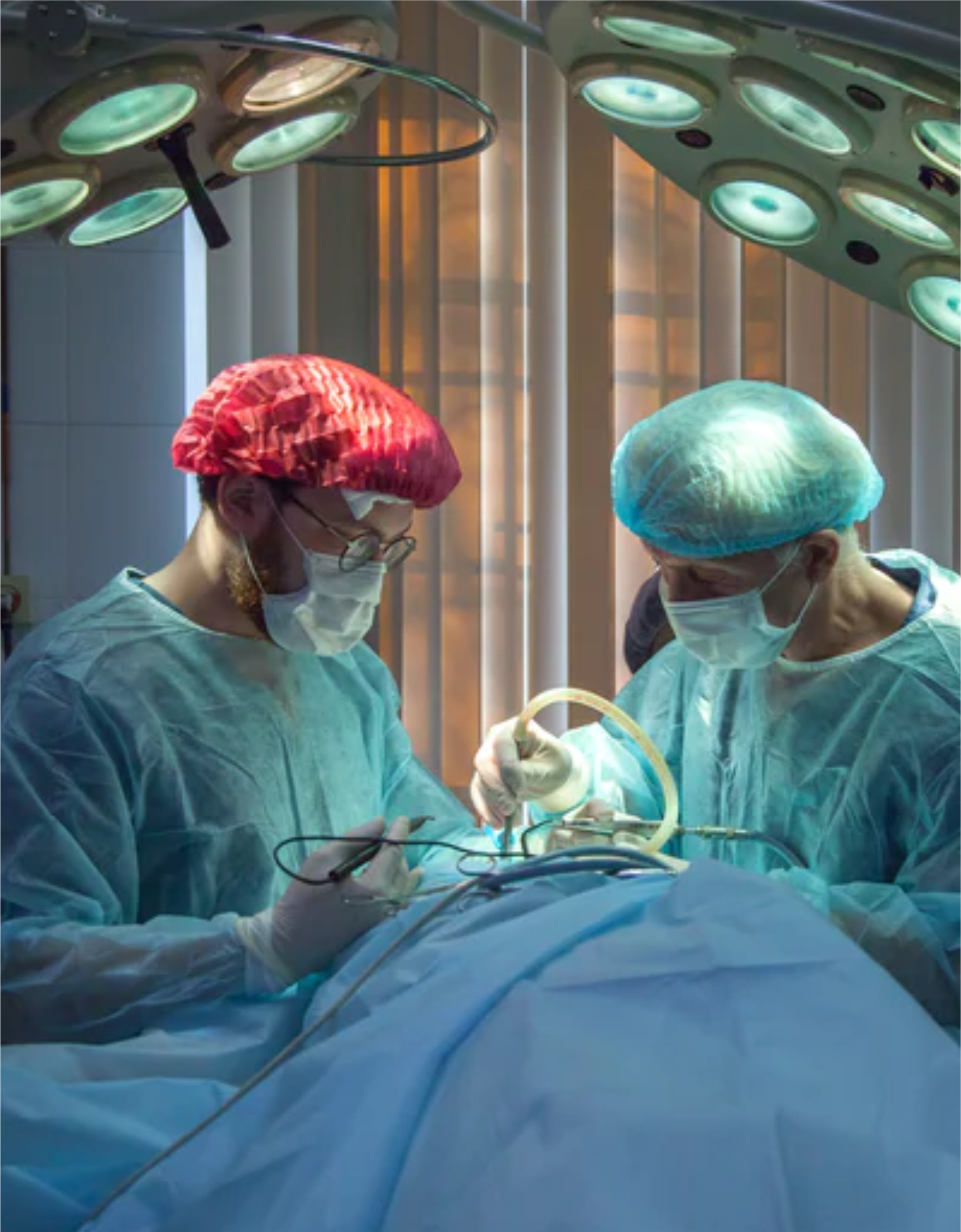 Kesadaran Pentingnya Mengukur Kinerja
Paham latar belakang penyusunan indikator
Kejelasan tujuan penyusunan indikator
Identifikasi pendukung dan penghambat dan bagaimana mengatasinya
Membentuk tim penyusun
Pelajari sistem mutu yang ada
Tentukan sumber informasi yang dibutuhkan untuk menyusun indikator
Workshop untuk mendapat dukungan dari pihak terkait
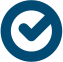 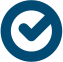 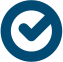 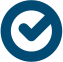 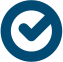 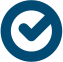 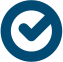 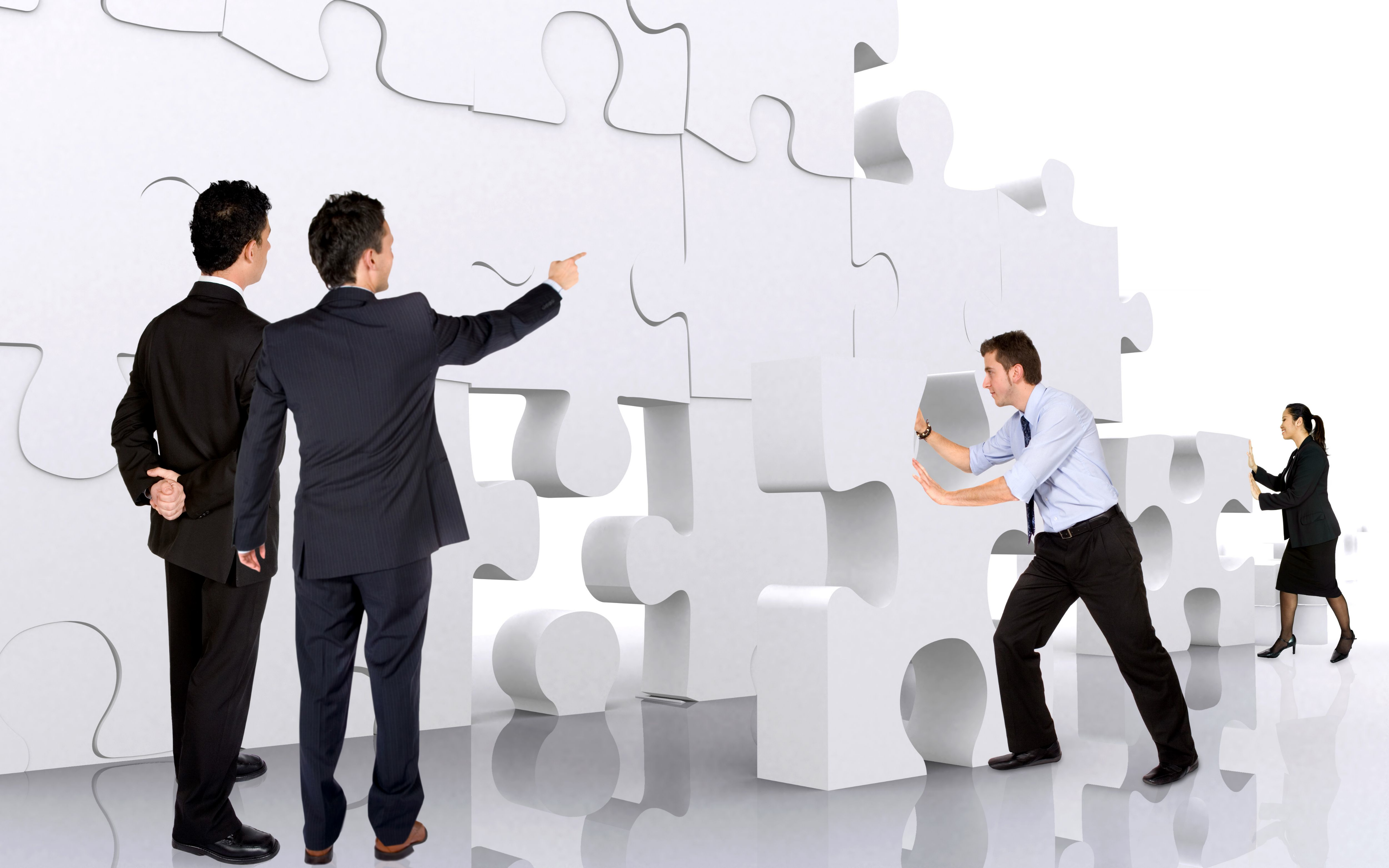 Penyusunan Indikator
Review indikator yang ada 
Identifikasi unit-unit terkait
Identifikasi indikator-indikator yang dapat dimonitor
Susun indikator
Tetapkan metoda pengumpulan data dan sumber informasi 
Tentukan metoda analisis
Sosialisasi
Tetapkan cara pelaporan indikator
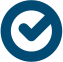 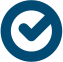 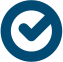 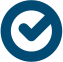 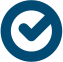 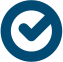 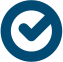 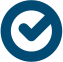 Monitor proses pengumpulan data
Monitor analisis terhadap indikator dan pelaporannya
Monitor penggunaan hasil analisis indikator
Monitor tindak lanjut
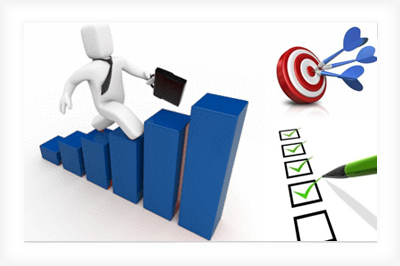 Penerapan Indikator
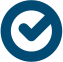 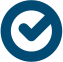 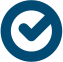 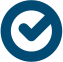 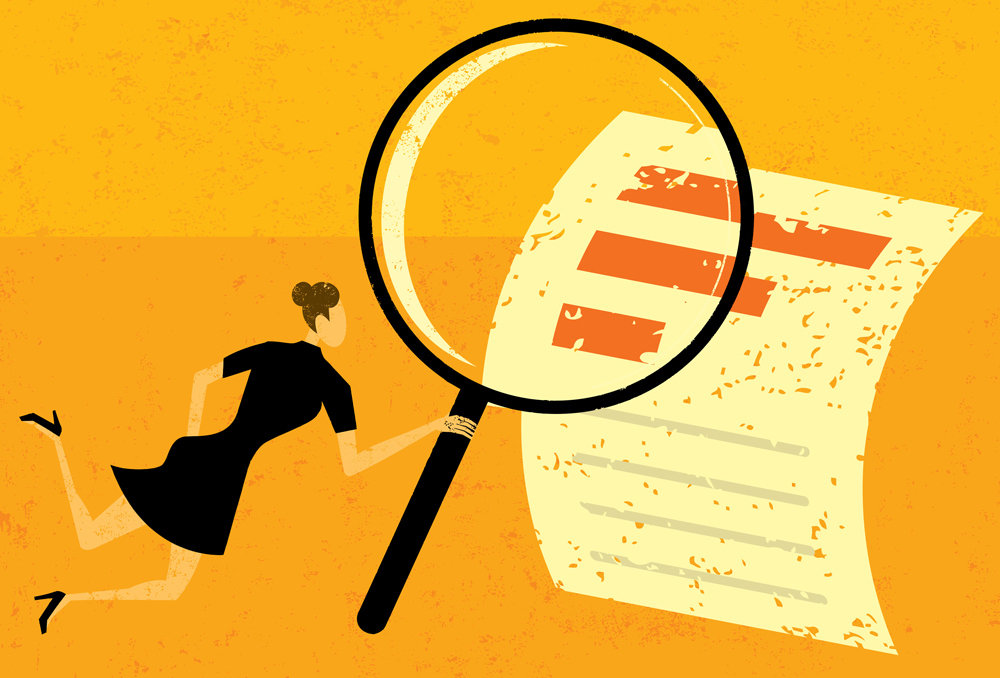 Review indikator
	Review cara pengumpulan data, 	analisis, hasil analisis, 	pemanfaatan indikator untuk 	perbaikan, tindak lanjut 	perbaikan
	Perbaikan/ penambahan/ 	pengurangan indikator
Review
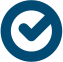 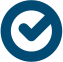 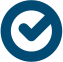 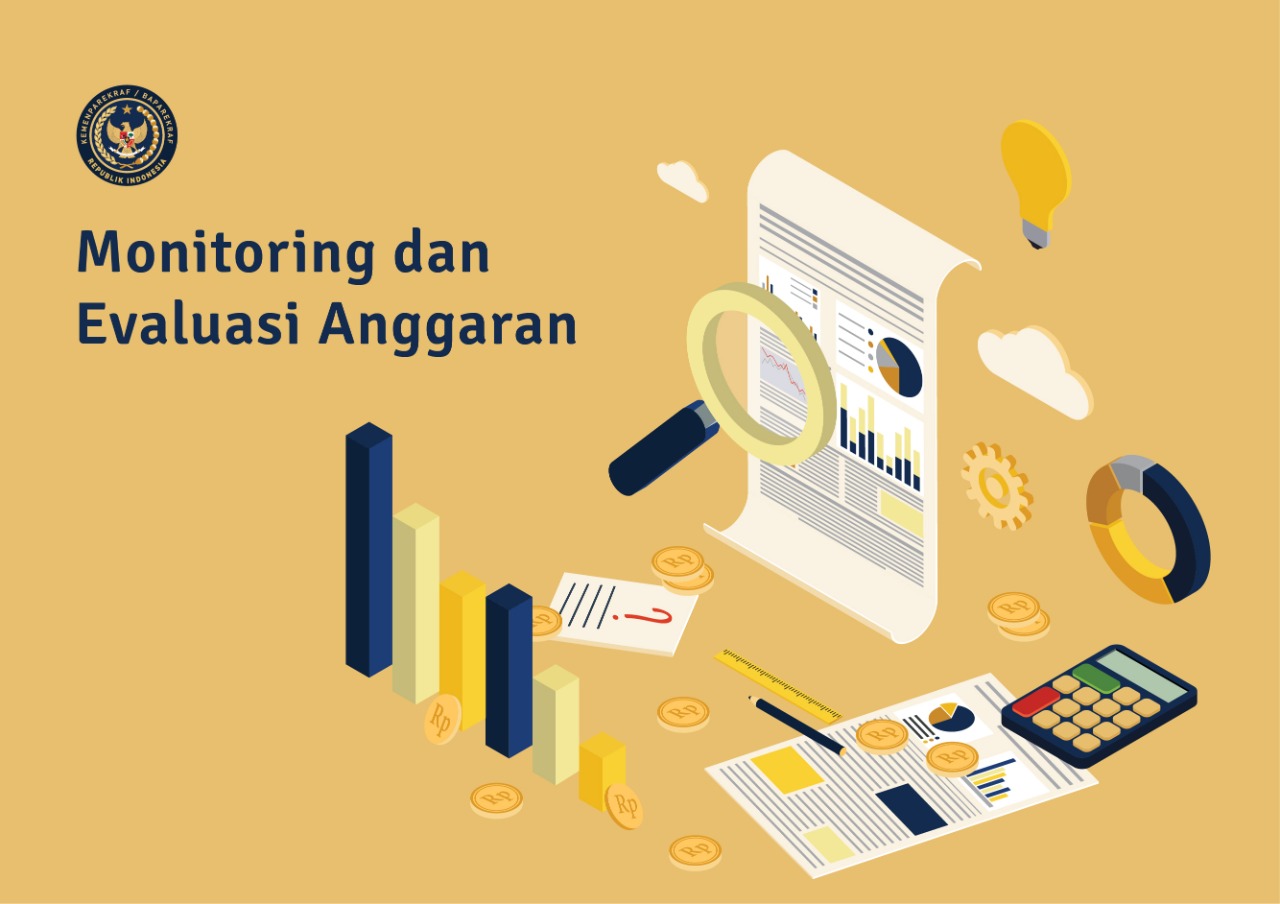 Evaluasi dan Ongoing Monitoring
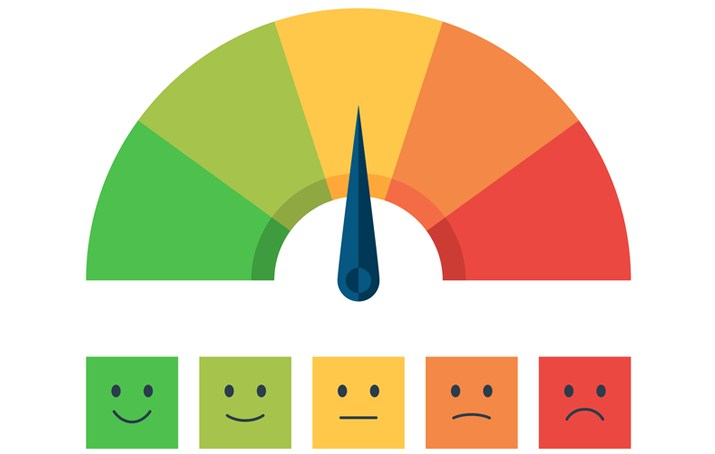 Profil Indikator
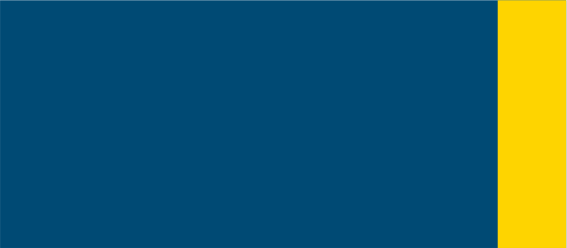 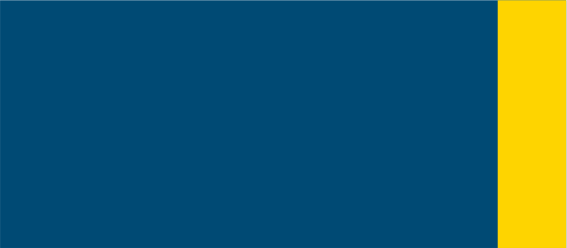 Akses thd pelayanan
Accesss

Efficacy

Efficiency

Safety

Continuity
Of care

Technical
Competence

Amenities

Human
relation
Keefektifan
Efisiensi
Keamanan
Kesinambungan
pelayanan
Dimensi Mutu
Kompetensi Teknis
Kenyamanan
Hub. Antar manusia
Cara Menetapkan Threshold (Katz & Green, 1997)
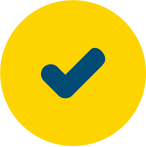 Sentinel event (kejadian luar biasa, a serious, undesirable, and often avoidable process or outcome) indicator: target = 0, misalnya pembedahan pada sisi yang salah
Rate based indicator:
Kumpulkan data untuk periode waktu tertentu
Hitung mean dan standard deviasi
Tetapkan simpangan yang bisa diterima
Ingat rate-based indicator tidak pernah 100 %
Rujukan (referensi) sebagai konsensus nasional atau konsensus profesi
Jika rate based indicator belum dapat ditentukan, dapat ditetapkan threshold secara konsensus pada tahun pertama.
Adakalanya threshold tidak dapat ditetapkan, penilaian terhadap indikator berdasarkan trend naik atau turun.
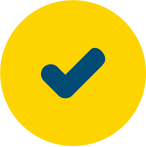 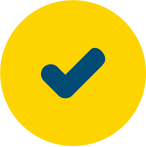 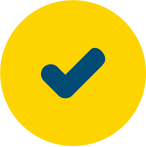 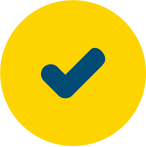 TUGAS
Pilih unit pelayanan di puskesmas/rumah sakit terkait pelayanan pasien

Susun 3 indikator

Lengkapi profil indikator untuk satu indikator dg format yang ditentukan
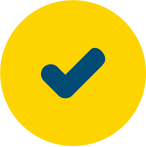 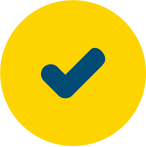 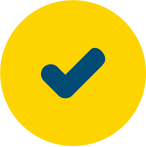 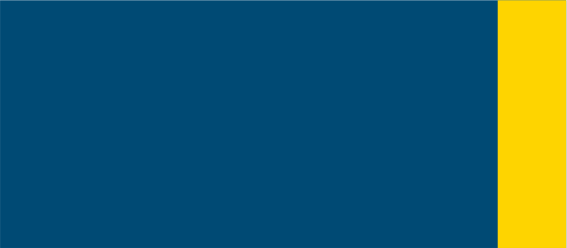 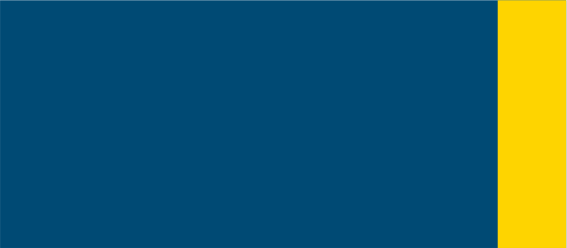 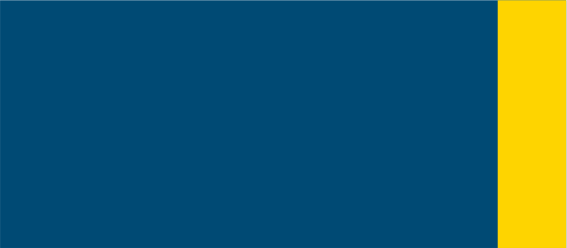 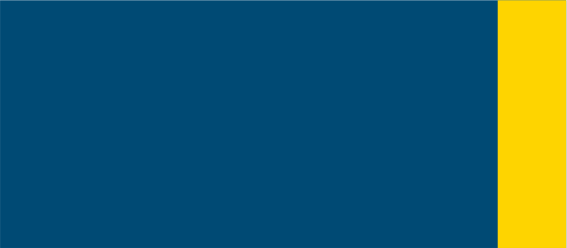 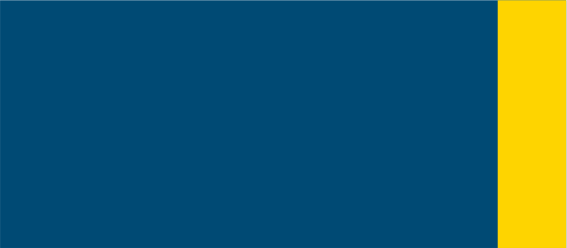 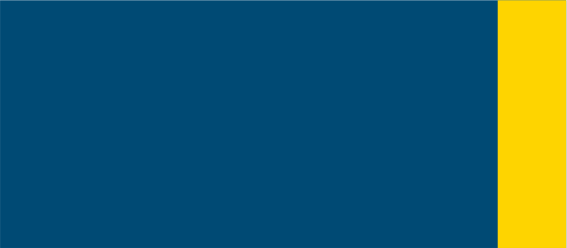 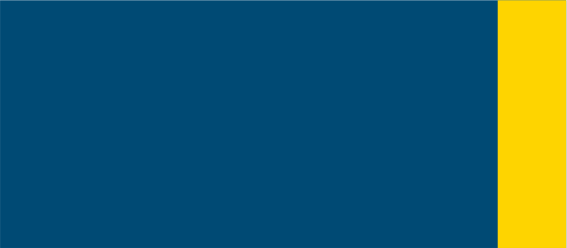 Indikator dan Dimensi Mutu
Angka dekubitus :
Appropriateness dari pelayanan keperawatan
Jumlah pasien yang jatuh dari tempat tidur dalam waktu satu bulan:
Patient safety
Angka kelengkapan rekam medis:
Continuity of care (kesinambungan pelayanan)
Patient safety
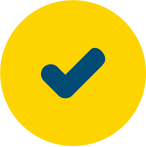 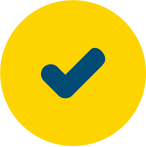 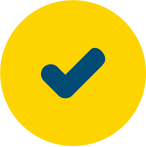 Reference
Katz, J.M., Green, E.,(1997) Managing Quality: A Guide to System-Wide Performance Management in Health Care, 2nd ed, Mosby, St Louis: 24-32
Meisenheimer, C.G., (1997) Improving Quality: A guide to Effective Programs, 2nd ed, Aspen, Maryland:33-44.
Mohr, J.J., Batalden, P.B., (2002), Improving Safety on the front lines: the role of clinical microsystems, Qual Saf Health Care: 11:45-50.
Morris, A.H., Decision support and safety of clinical environment, Qual Saf Health Care. 11:69-75.
Moss, F., Barach, P., (2002), Quality and Safety in Health Care: a time of transition, Qual Saf Health Care, 11:1.
NHMRC (National Health and Medical Research Council), 1998, A guide to development, implementation, and evaluation of clinical practice guidelines, Canberra.
Pusdiklat DepKes RI, (1996) Modul Pelatihan Jaminan Mutu Pelayanan Kesehatan Dasar di Puskesmas,  Jakarta
Reason, J., Combating omission errors through task analysis and good reminders, Qual Saf Health Care, 11:40-44.
Schroeder, P., (1994), Improving Quality and Performance: Concepts, Programs, and Technioques, Mosby, St Louis: 9-11
Swage, T., (2000), Clinical Governance in Health Care Practice, Butterworth Heinemann, Oxford: 197.
WHO, Division of Strengthening of Health Services District Health System, The Contemporary use of Standards in Health Care, 1993.
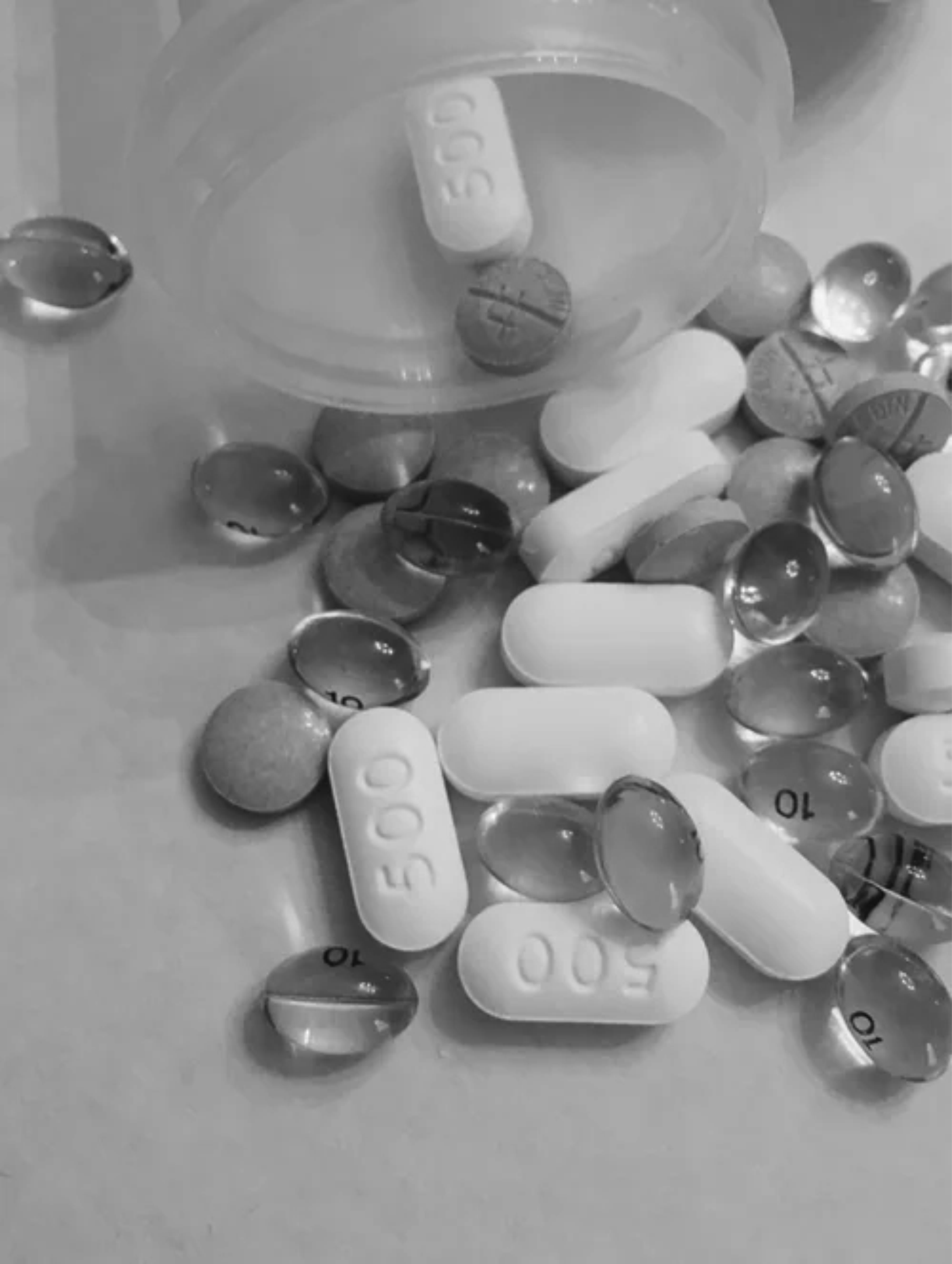 Thank You
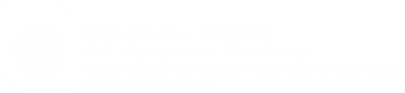